«Группа Константа»
Теплоэнергетика    Строительство   Инновационные технологии
Отопление помещений сегодня
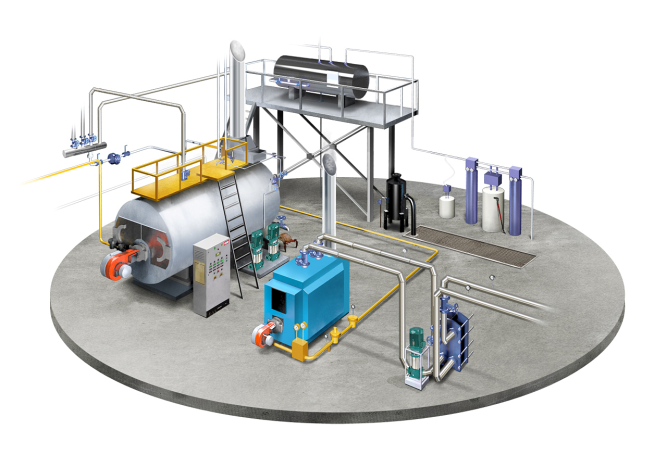 Котельная
Центральная
система отопления
Главные недостатки:
Высокая цена за предоставление услуг;
Ограниченный отопительный период;
Перебои в работе из за устаревшего оборудования.
Технология завтрашнего дня
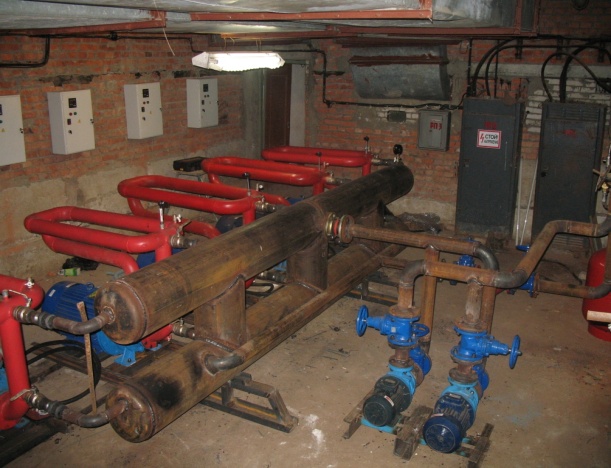 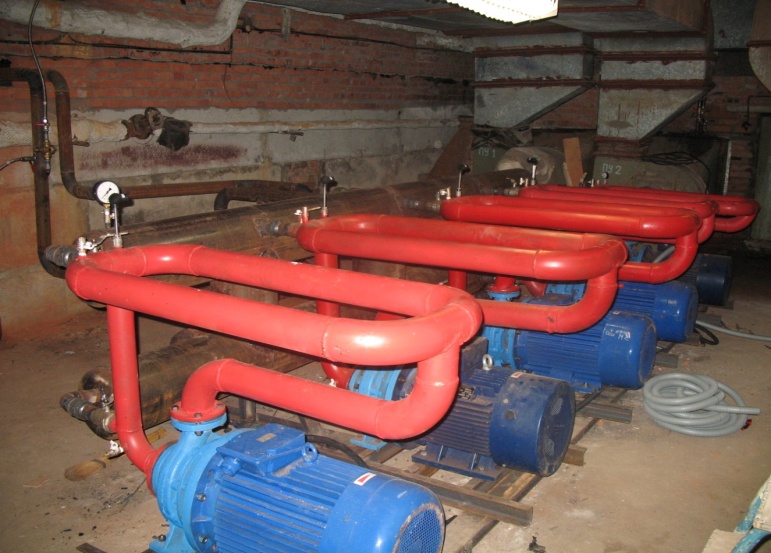 Установки ГВТГ в общеобразовательной школе в поселке Лоза Московской области
Гидровихревой тепловой генератор
Представляем Вам инновационную запатентованную разработку нашей компании позволяющую свободно использовать систему отопления Вашего здания в любое время года! Получены Российский патент и Европейский сертификат.
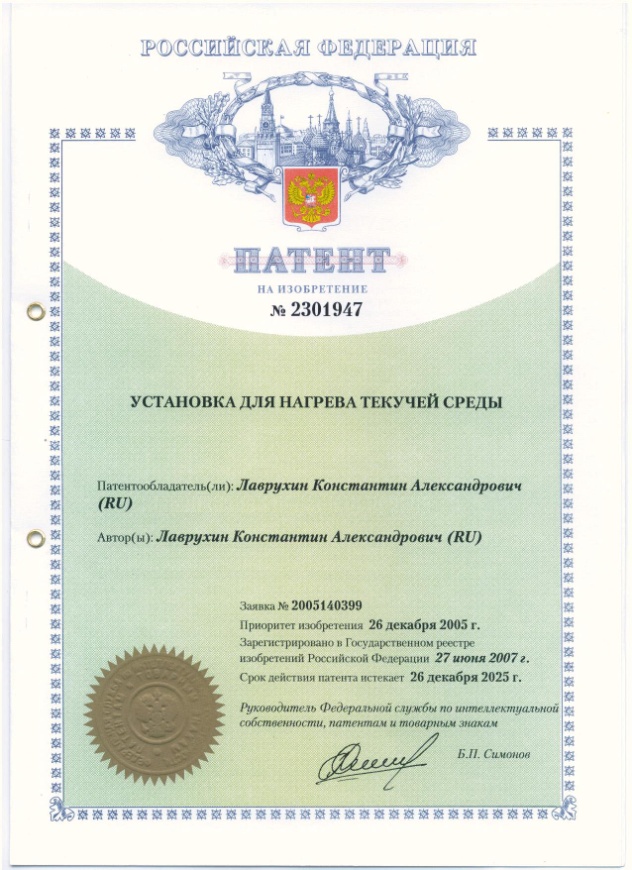 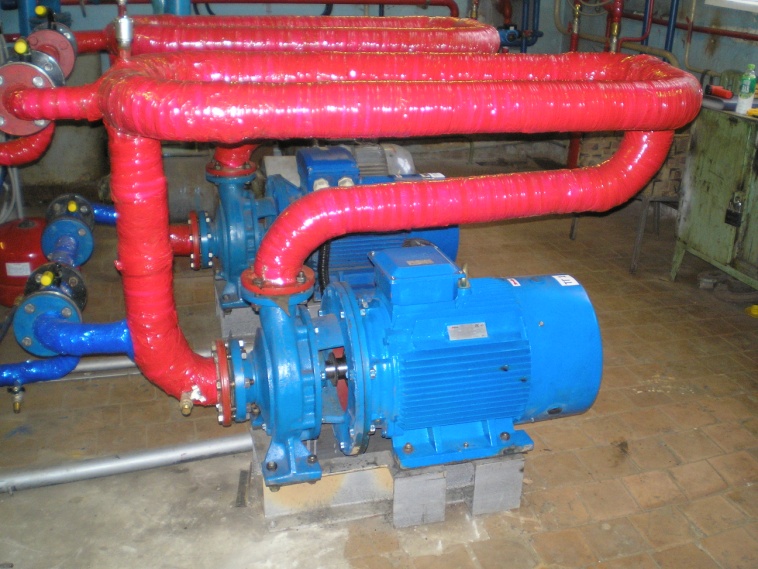 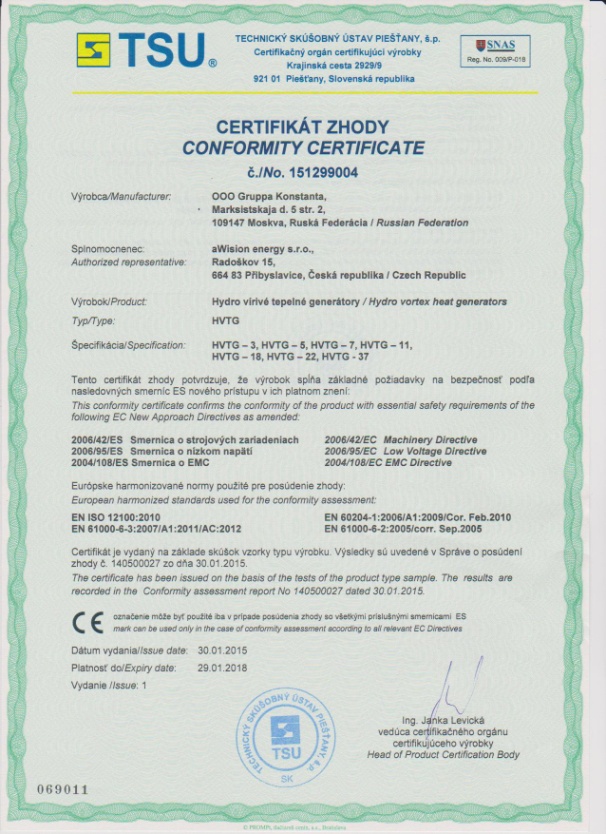 Тепловой узел на основе ГВТГ-37Объект:
ВЗУ-3, Красногорский завод им. Зверева
Преимущества использования ГВТГ
Независимое отопление помещений в любое время года, в том числе сентябрь-октябрь и апрель-май;
Полный контроль над работой системы;
Возможность настройки температуры в помещении;
Использование в качестве резервной системы отопления;
Затраты на независимую систему отопления не выше затрат на тепло из других источников.
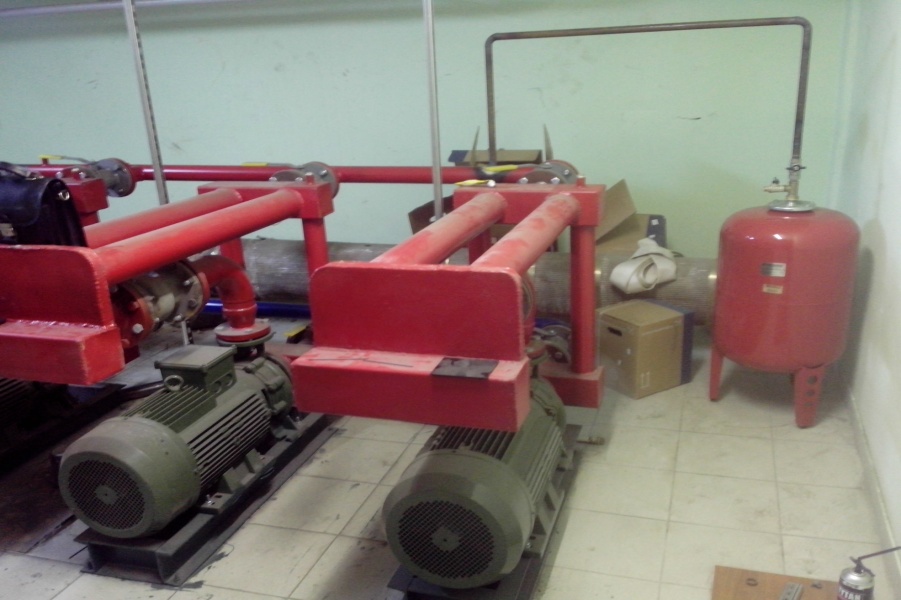 Резервный тепловой узел производственной базы на Варшавском шоссе
Возможности подключения тепловых генераторов к системе отопления
теплообменник
трубопровод
1
2
3
1
2
4
1 – электрический насос,
2 – теплогенератор
трубопровод
1 – электрический насос,
2 – теплогенератор,
3 – бак теплообмена, 
4 – циркуляционный насос.
Рис. 1. Вариант №1 подключения к системе трубопроводов
(накопительной емкости).
Рис. 2. Вариант №2 подключения к системе трубопроводов
(накопительной емкости).
Рекомендация МЧС
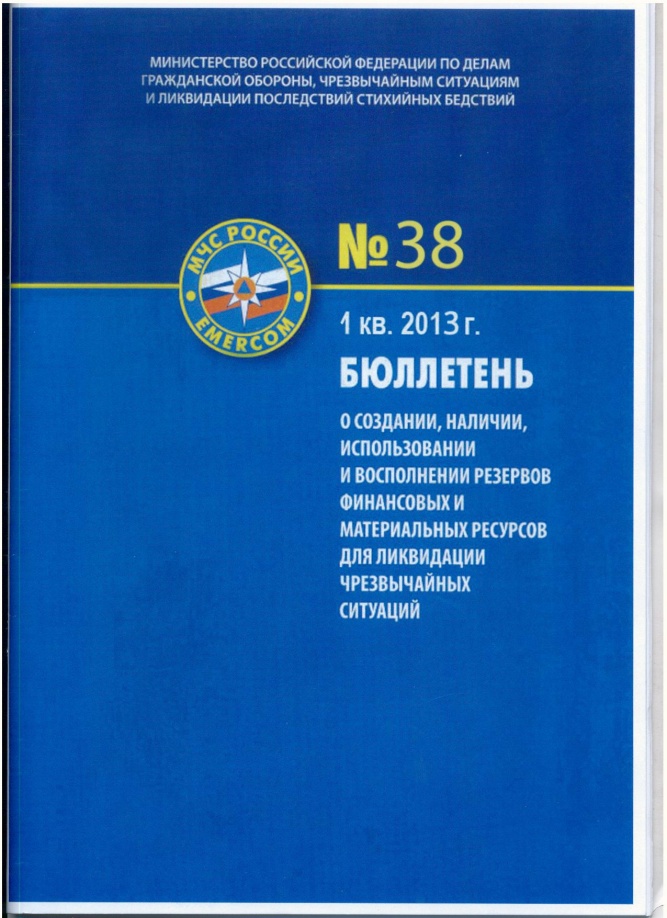 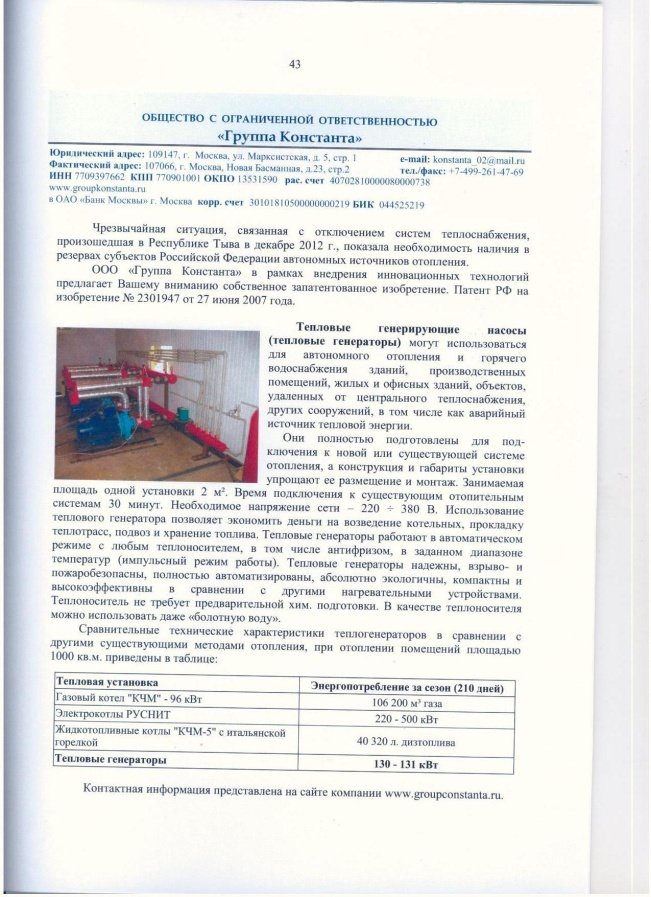 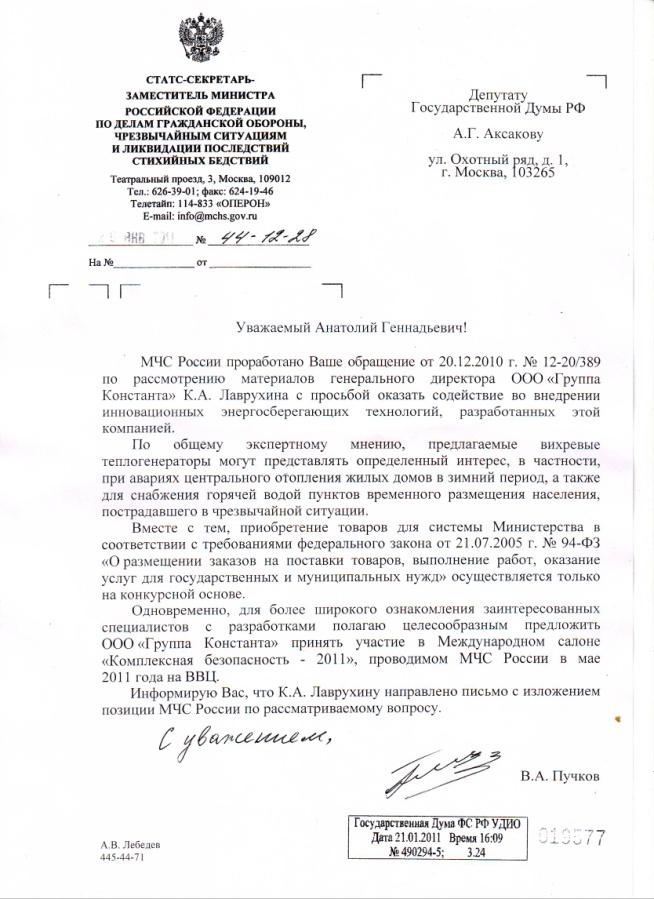 Письмо-рекомендация к применению
Бюллетень МЧС №38 за 1 кв. 2013 г.
Наш опыт
Продвижение идеи независимого отопления коттеджей;
 Установка нашего оборудования за рубежом (Болгария, Турция, Словения, Израиль, Чехия);
Рекомендации к применению Государственной Думы РФ;
Рекомендации к применению МЧС (технология включена в ежеквартальный Бюллетень МЧС);
Монтаж систем отопления с использованием ГВТГ в производственных и складских помещениях, учебных центрах и др.
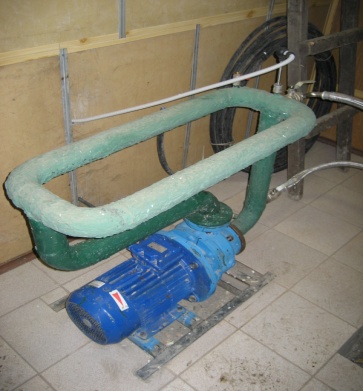 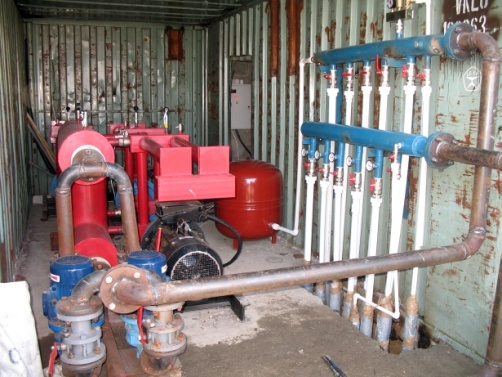 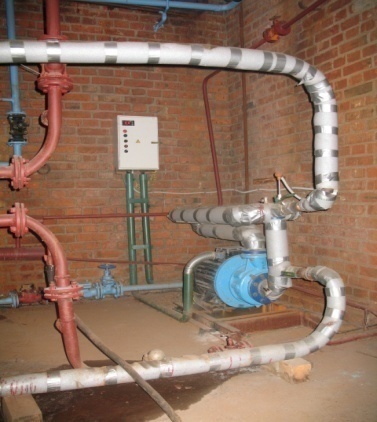 Установка ГВТГ на  «Йоостен-Запад»г. Калиниград
Установка ГВТГ на ОАО «РЖД» (здание Москва-Товарно-Рязанская)
Установка ГВТГ наОАО «Моспромжелезобетон»
Тепловой узел на основе ГВТГ-37 на объекте ВЗУ-3, завода «Зенит» в г. Красногорск
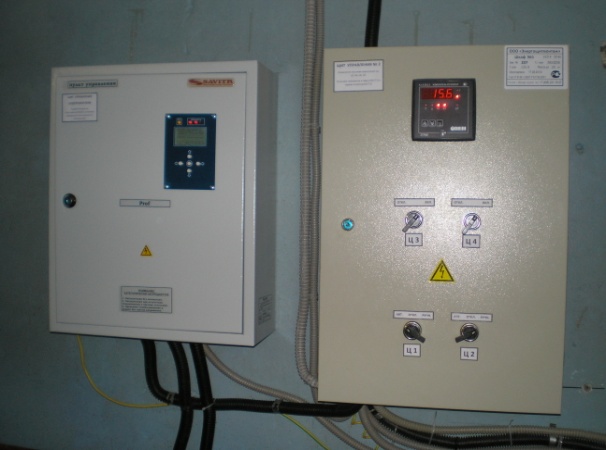 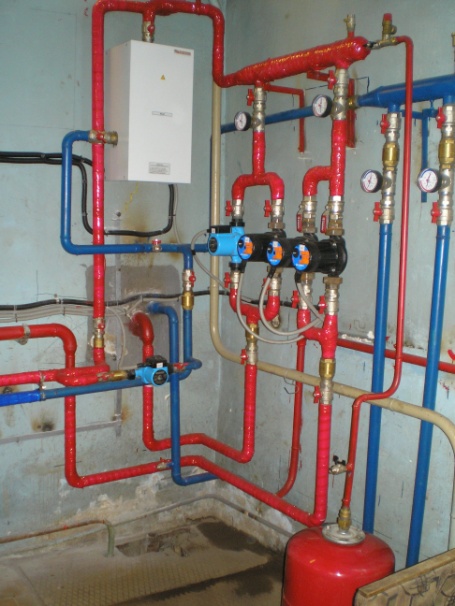 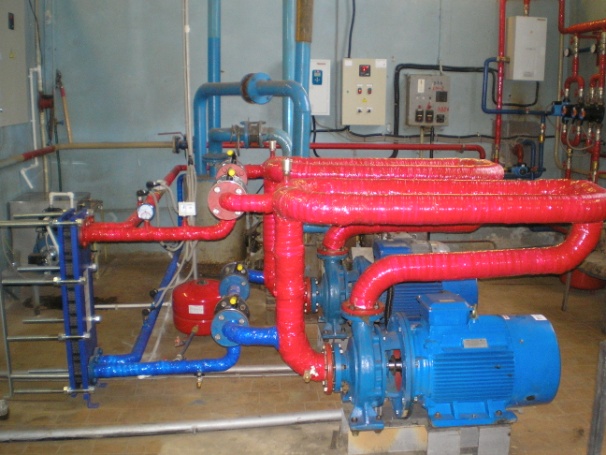 Щиты управления тепловым пунктом
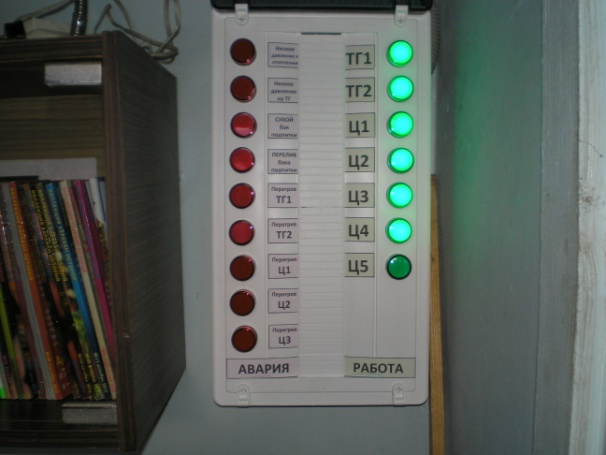 Узел разбора циркуляционными насосами нагретого теплоносителя на здания ВЗУ-3
Тепловой узел состоящий из пары ГВТГ и теплообменника
Индикаторы работы всех частей теплового узла
Контакты
г. Москва, Ул. Мясницкая, д.46, стр. 1
тел/факс 8 (495) 740-37-98
email: konstanta_02@mail.ru
http://www.groupkonstanta.ru/
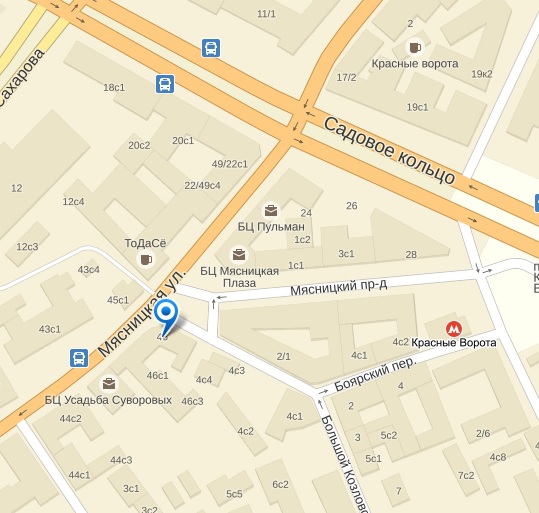 Генеральный директор:
Лаврухин Константин Александрович